Didaktika tělesné výchovy 5
Tělesná výchova v režimu mateřské školy
Pro dítě je velice důležitý rozvoj ve všech směrech - v MŠ obsah vymezen RVP PV.
Pohybové aktivity mají odlišné postavení – pro dítě v tomto věku – NEZBYTNOST!
Ostatní výchovy mají bezpochyby své zastoupení, ale žádná nemá takový vliv na naše zdraví!






Pravidelný režim dne, který je daný pravidelným časem jídla a střídáním činností
spontánních a řízených.
Podmínky pro tělesnou výchovu v MŠ
Prostorové a materiální:
vliv umístění školy
jiné podmínky má školka na vesnici, v centru města, blízko sportoviště, blízko parku
využití prostředí v přírodě – přírodní nerovnosti, kopečky, stromy, kameny
vybraný materiál pro děti stále dostupný – pro spontánní aktivitu 
Organizační podmínky:
spontánní aktivity
řízené aktivity
Personální podmínky:
potřebný počet pedagogických pracovníků
důležitý je postoj učitele – tím ovlivňuje výše zmíněné podmínky
brzda – obava o bezpečnost
důležité je celkové „naladění“ celého pedagogického sboru 
důležitý je osobní rozvoj – školení, nové inspirace
spolupráce s externími pracovníky – odpolední kroužky
Současný stav pohybové aktivity v MŠ
uvědomění si potřeby spontánního pohybu
zařazování pohybových chvilek
vybavenost školek – nové pomůcky na TV, náčiní, nářadí, školní hřiště
nabídka zájmové činnosti
kurzy plavání, psychomotoriky, hudebně – pohybové kroužky
pronájmy sportovišť pro pohybové aktivity
úpravy učeben
										X

stále nedostatečné respektování pohybových potřeb některých dětí 
malé využití pohybových chvilek během jiných činností
Spontánní aktivity
v současné době vymizel spontánní pohyb z „ulice“ 
neformální skupiny dětí 
předávání zkušeností od starších
samostatnost
MŠ může do jisté míry nahradit
v režimu dne většinou v ranních hodinách a při pobytu venku
spontánní aktivita dětí závisí na:
dostatečném prostoru
dostatečném a podnětném vybavení
pozitivním postoji učitelky 
spontánní aktivity vyžadují dodržování pravidel
bezpečnost
zodpovědnost za vybavení
komunikace mezi vrstevníky
respektování druhých
Řízená pohybová aktivita
měla by být každodenní součástí programu
je svým rozsahem a obsahem jednoznačně řízena osobností učitelky
ostatní podmínky jsou druhotné – důležitý je přístup a příklad učitelky
samostatné aktivity
součástí tematického bloku
krátké pohybové chvilky – jednotka tělesné výchovy
10 – 40  minut
činnosti motivované hrou 
zkrácená forma jednotky TV:
úvodní – krátká hra
přípravná – procvičení celého těla, přímivá cvičení
závěrečná – hra
nezkrácená forma = obdoba jednotky tělesné výchovy (s hlavní částí)
Jednotlivě nebo ve skupině?
pokud si chce dítě hrát samostatně – umožněme mu to
aktivity jednotlivce se lépe dělají ve skupině
individuální problém lze řešit ve skupině – lepší motivace
náprava u jednotlivce
prevence u ostatních
můžeme naplnit jak individuální, tak společný cíl
Typy vztahů mezi dětmi:
individualistické – žák je přesvědčen, že může dosáhnout cíle, aniž by ho dosáhli i ostatní
soutěživé – žák je přesvědčen, že bude úspěšný jen tehdy, budou-li neúspěšní ostatní
kooperativní – žák je přesvědčen, že bude úspěšný jen tehdy, bude-li úspěšná celá skupina
povzbuzování pozitivních mezilidských vztahů
nižší úroveň agresivity mezi studenty
otevřená, efektivní a přesná komunikace
zvýšení zájmu žáků
rovnocenné postavení členů skupiny
povzbuzování samostatného myšlení
Splnění cílů tělesné výchovy u předškolních dětí
Vytvořit možnost realizace spontánních i řízených aktivit.
Vytvořit podmínky pro realizaci pro spontánní pohybové aktivity.
Záměrně ovlivňovat pohybové učení.
Řízená tělesná výchova denně.
Vést děti k pohybové aktivitě denně – návyk.
Ustupovat od jednostranné direktivního a příkazového způsobu vedení.
Prohlubovat pozitivní motivaci.
Efektivní průběh jednotky tělesné výchovy.
Respektovat relativní klid po jídle.
Smysluplná pravidla a jejich dodržování.
Podněcovat spolupráci a komunikaci dětí.
Využívat různé možnosti řešení – výběr z více variant.
Pozitivní vztah učitele k dětských pohybovým aktivitám.
Flexibilita a tvořivost učitele v MŠ
pohotová reakce učitele na reakci dětí na pohybovou aktivitu
pohotová reakce na náměty dětí
obohacení vlastního vzdělávacího procesu
podnícení aktivity dětí
reakce na aktuální stav dětí – „náladu“ ve skupině
schopnost empatie 
schopnost diagnostiky 
zájem o děti
Funkce učitele při pohybových aktivitách v MŠ
motivace
názorná ukázka
korekce
dopomoc
podpora 
komunikace 
sledování
příprava pomůcek 
naslouchání
Chyby při realizaci pohybových aktivit
dlouhé vysvětlování
náročná příprava nářadí a pomůcek
náročná organizace dětí
velký rozsah cvičení jednotlivců
čekání v družstvu
		= špatná organizace 
Důsledky:
nekázeň
nesplnění cílů
snížená bezpečnost
Spolupráce s rodiči
rodiče jsou prvními vychovateli – prvními vzory
MŠ by měla být partnerem – pomocníkem
předpoklady:
značná doba, kterou děti tráví v MŠ
odborné vedení pedagogů
MŠ se může pokusit ovlivnit rodinné prostředí – pozitivní a inspirativní vzor
pedagog = odborník = poradce
nabídka cvičení s dětmi
jednorázové akce – táboráky, sportovní odpoledne, výlety, školky v přírodě, besídky
pedagog může poskytnout rodičům důležité informace o dítěti 
držení těla, koordinační schopnosti, dysbalance
talent či nadání pro vybranou pohybovou aktivitu
přetížení, únava
nedostatek pohybu
Důležitá je komunikace s rodiči!
Hra
Co je to hra?....
			Je to součást života každého z nás, aniž bychom si to uvědomovali.
reálná činnost, která má své charakteristiky, daná pravidla
cílená činnost člověka, zdánlivě zcela neproduktivní - je však nezbytná
Náhledy na definici hry:
„Hra je určitý druh konfliktu.“ (Sutton-Smith, 1978) – otázka výhry a prohry
„Hra je dobrovolnou spontánní činností a svobodným sebeuplatněním člověka.“ (Mišurcová, Fišer, Fixl, 1980)
„Je to skutečná, reálná činnost, aktivita, která má určité charakteristiky. Jak v dětství a dospívání, tak ve vyšším věku je hra tou kategorií, kterou měníme nejen sebe, ale své okolí významněji, než si mnohokrát uvědomujeme.“ (Mazal, 2000)
„Hra je základní aktivitou dětské seberealizace. I když vychází z vnitřního popudu a odráží podmínky, ve kterých se dítě nachází, je navíc originálně nastavena podle dispozic každého dítěte a její forma se v čase a společnosti proměňuje.“ (Koťátková, 2005)
Klasifikace her
mnoho náhledů, mnoho dělení
pro chlapce x pro dívky
individulání x skupinové
tvořivé x s pravidly
intelektuální:
manipulační
konstruktivní
napodobivé
námětové
fantazijní
kombinační
Pohybové hry - vedou ke správnému tělesnému rozvoji, podporují dobrou náladu a doplňují spontánní pohyb v životě dítěte.
Jejich základem je pohyb 
Význam pohybových her v předškolním věku
předškolní období je období hry – od kojence až po školáka…(mnozí až do dospělosti ) 
nejzákladnější potřeba dítěte
nezbytná k psychickému i fyzickému vývoji – přináší radost, motivuje, uspokojuje nás jako účastníky
základní prostředek učení a rozvoje dítěte
prostředek pro socializaci
využívány ve školní tělesné výchově, sportovní přípravě, rekreačních aktivitách
diagnostický a klasifikační prostředek  všech věkových a výkonnostních skupin
formuje osobnost – hra má svá pravidla, normy, které musíme dodržovat
hra má účelný a souvislý uzavřený děj
je charakterizována napětím, radostí, veselím, motivací k činnosti, soutěživostí, uplatnění získaných dovedností
Pohybová pohádka
spojení jednotlivých her do celku
lepší motivace a pozornost dětí během celé pohádky než u jednotlivých her 
3 – 7 pohybových her, které na sebe navazují – jsou propojené
úvod – seřazení dětí, hry na zahřátí a protažení – vtáhnutí do příběhu
hlavní část – nácvik nových dovedností, opakování, zdokonalování dovedností
závěr – hry klidnějšího charakteru, vyhodnocení hry, ale bez výtek či napomínání
důležitá role učitele jako vedoucího – správná motivace:
využití různého materiálů – hračky, obrázky, hudební nástroje, básničky, písničky

				
			„Herec není na škodu.“ 
Hudebně pohybová výchova
hudba a pohyb k sobě patří
v předškolním vzdělávání by měla mít nezastupitelné místo
zvolená hudba musí být jednoduchá – hudební i obsahové zpracování
typy pohybové výchovy spojené s hudbou:
říkadla skandovaná a bicí nástroj 
říkadla, podložená hudbou (skandovaná nebo ve formě písně) 
hudební skladbičky
cvičení na hudbu – dětský aerobik
tanec 
spojení s výukou hudební nauky – tempo, takt, síla, rytmus…
rozvoj rytmické schopnosti – stimulace podněty sluchovými, vizuálními i taktilními
hudba často není pouze kulisa neb o doprovod, ale mnohdy stimul
Děkuji za pozornost a budu se těšit na příště. 
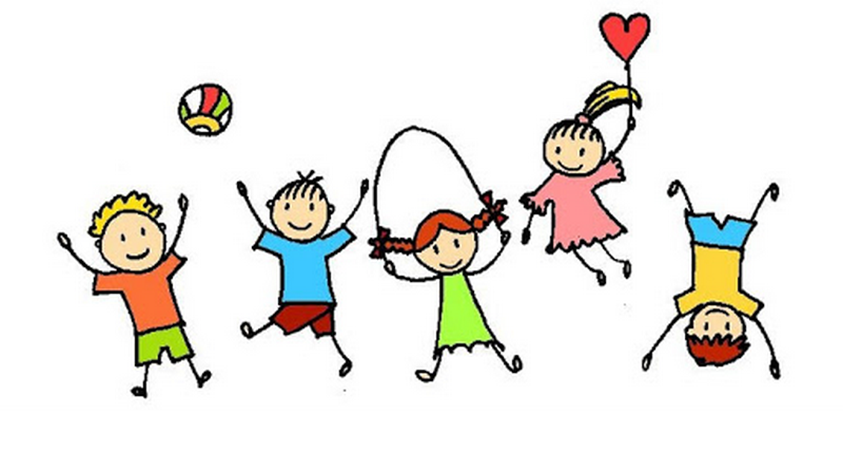